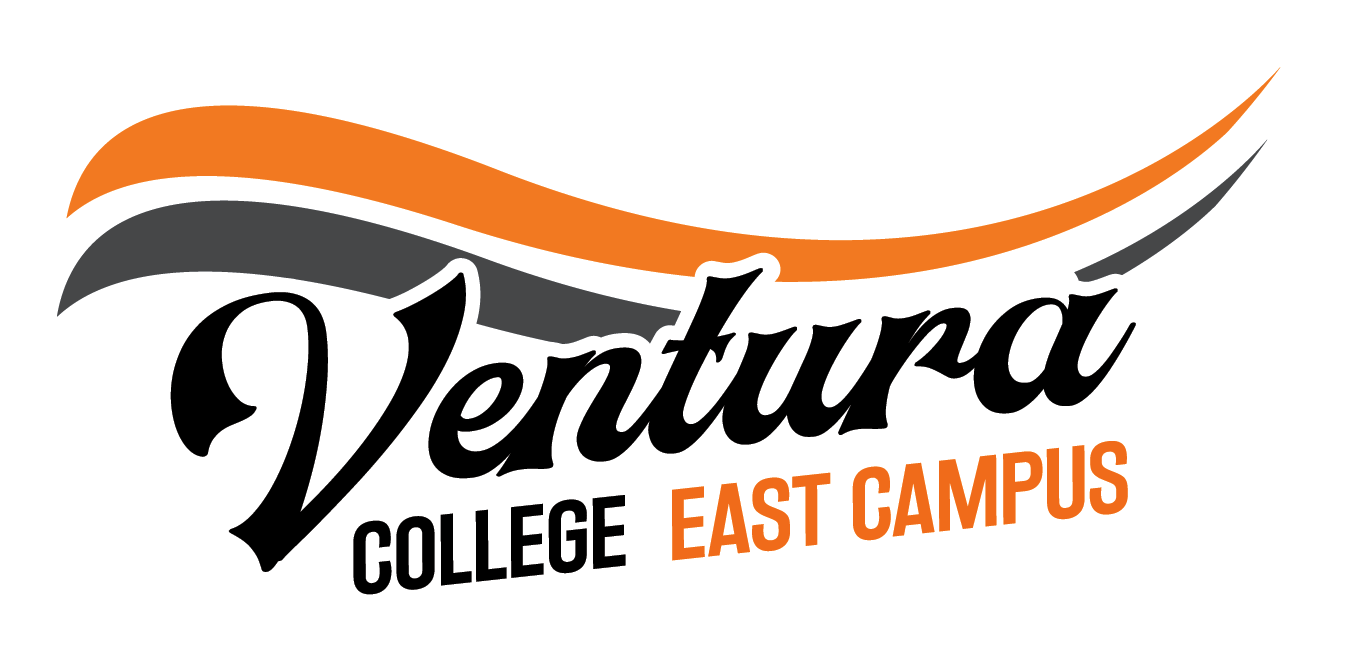 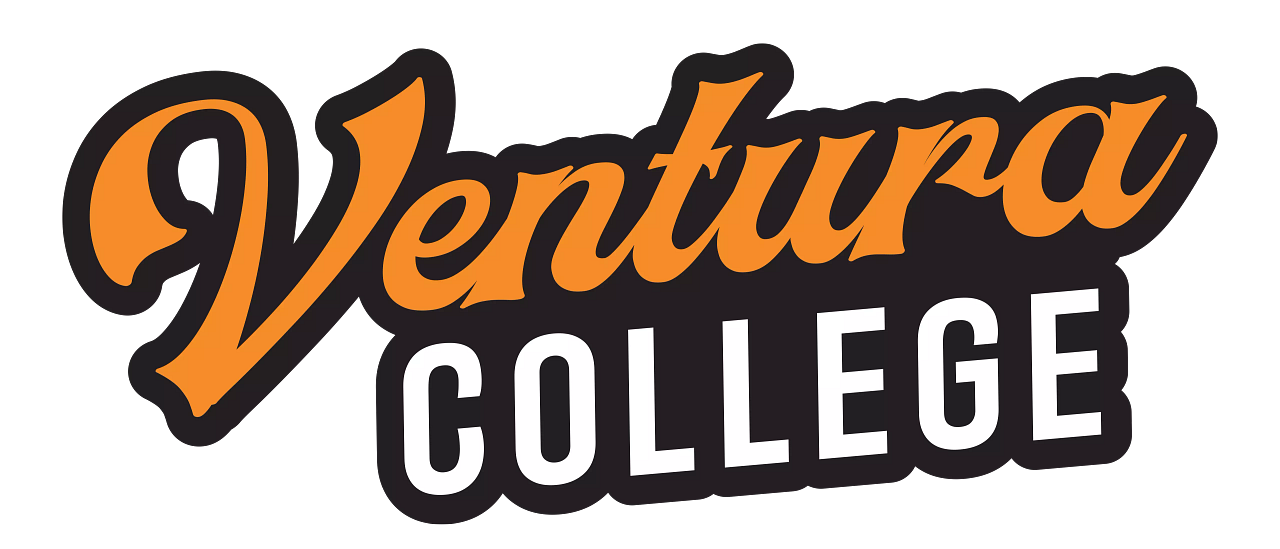 Captain’s Chat: Mission Statement
February 9, 2022
Daniel Clark, Academic Senate PresidentErin Askin, Classified Senate SecretaryRocío Hernández, Counseling Faculty/Coordinator CalWORKSDeanna Hall, Child Development FacultyLisa Smith, BursarAlina Zarate, ASVC Vice PresidentTony Magaña, ASVC PresidentDavid Carlander, English FacultyMatthew Moore, Instructional Designer (DE3)James Walker, Athletic Director
Thank you
Timeline for Workgroup
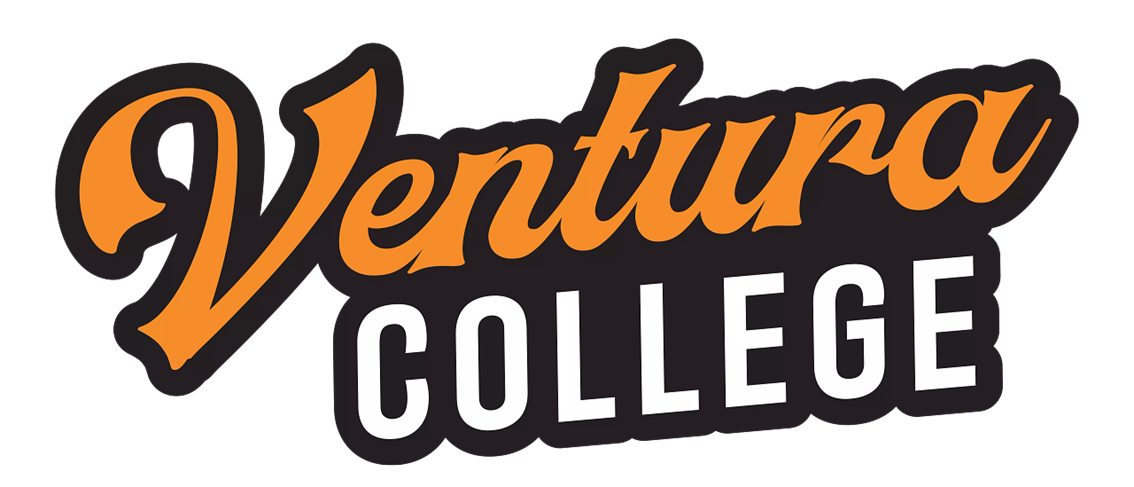 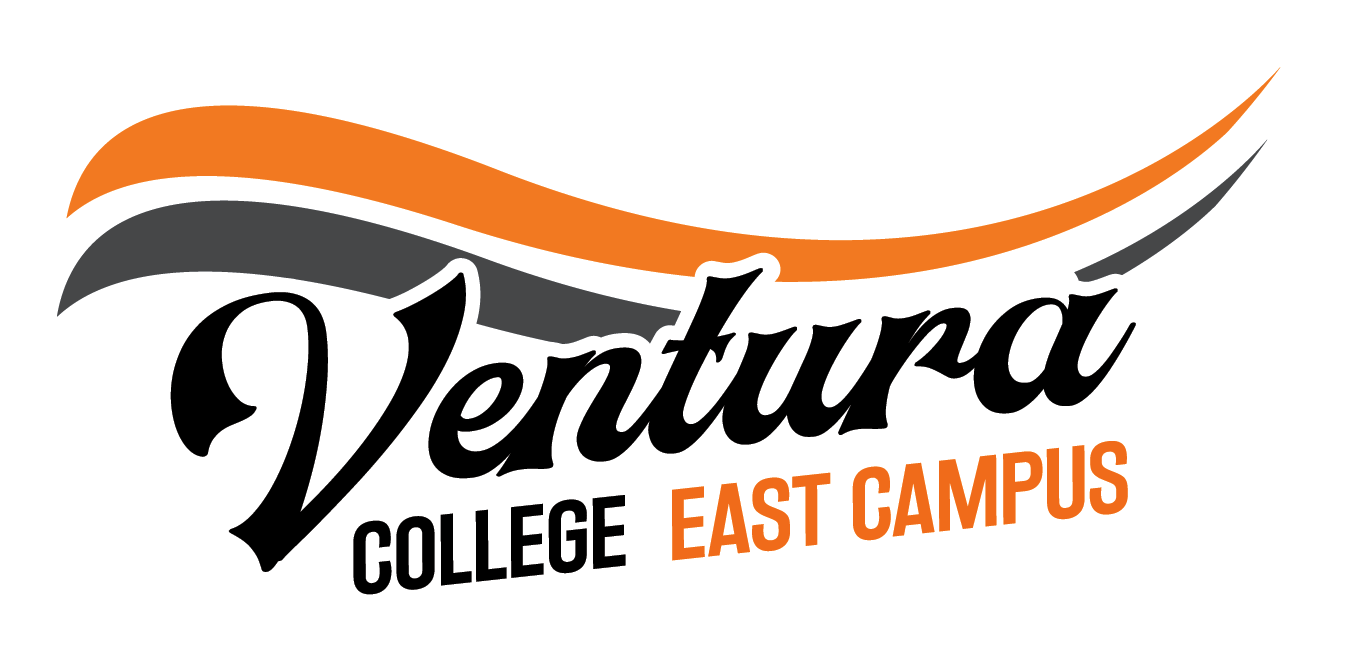 ACCJC Requirements
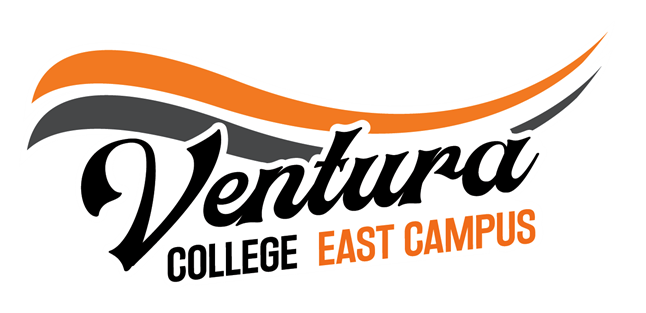 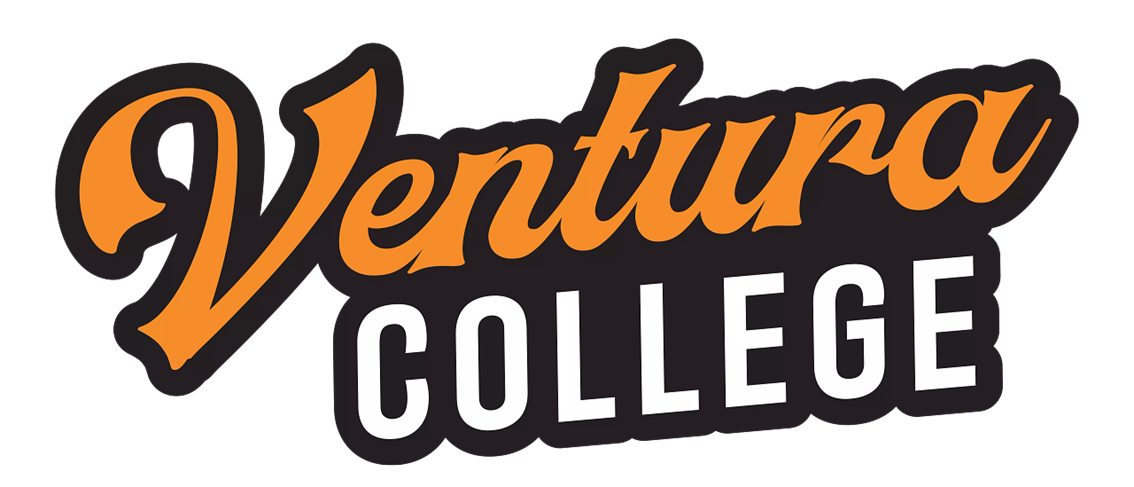 Feedback Received
Great feedback from Academic Senate, Classified Senate and Associated Students

Main Points
Should we use the word anti-racist
Certificate vs Certificates
Original draft, VC takes too much credit for transformation of students’ lives
Use of buzz-words
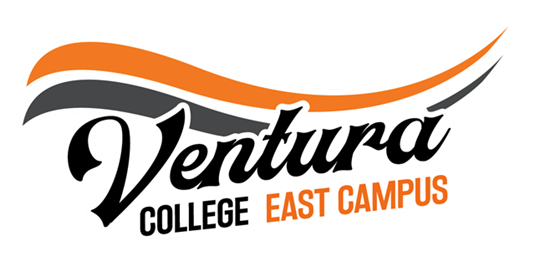 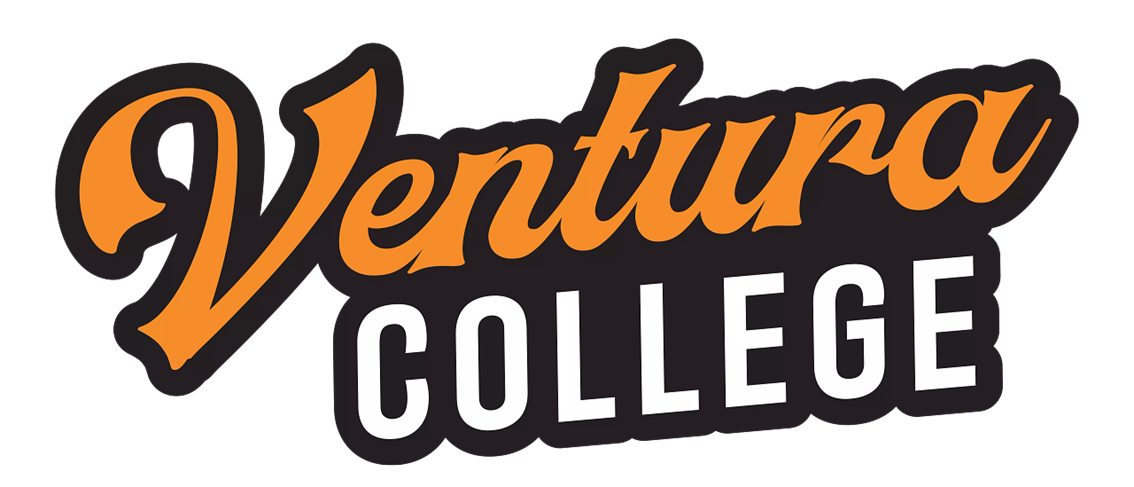 Workgroup Draft Statement
Ventura College is an open-access institution offering opportunities and skills to instill confidence for students to transform their own lives. Ventura College develops human potential by placing students at the center of their learning while supporting them in achieving their personal, academic, and career goals in an anti-racist, liberating, and inclusive environment. The college serves a highly diverse community by offering degrees, certificates, transfer and workforce preparation opportunities.
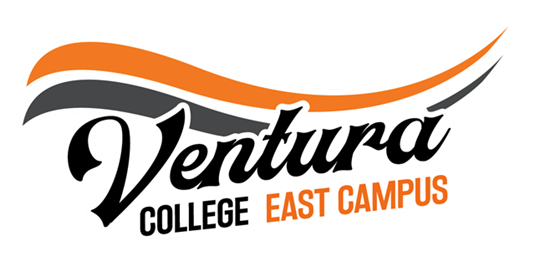 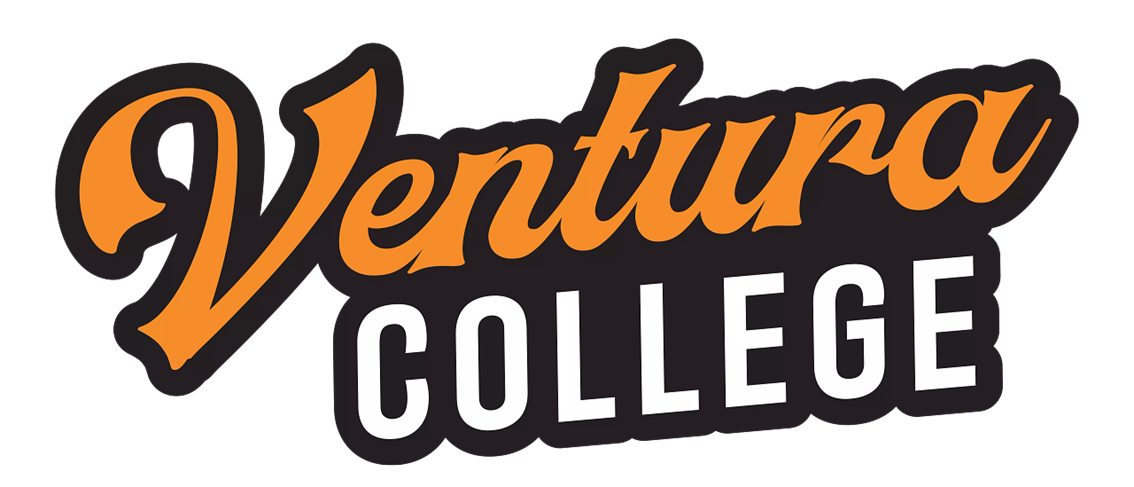 Questions…
Thank you for allowing me the space to share the work of the group